Методы и техники изготовления русской народной игрушки
Ладова С.В. Педагог дополительного образования 
высшей категории
2020 год
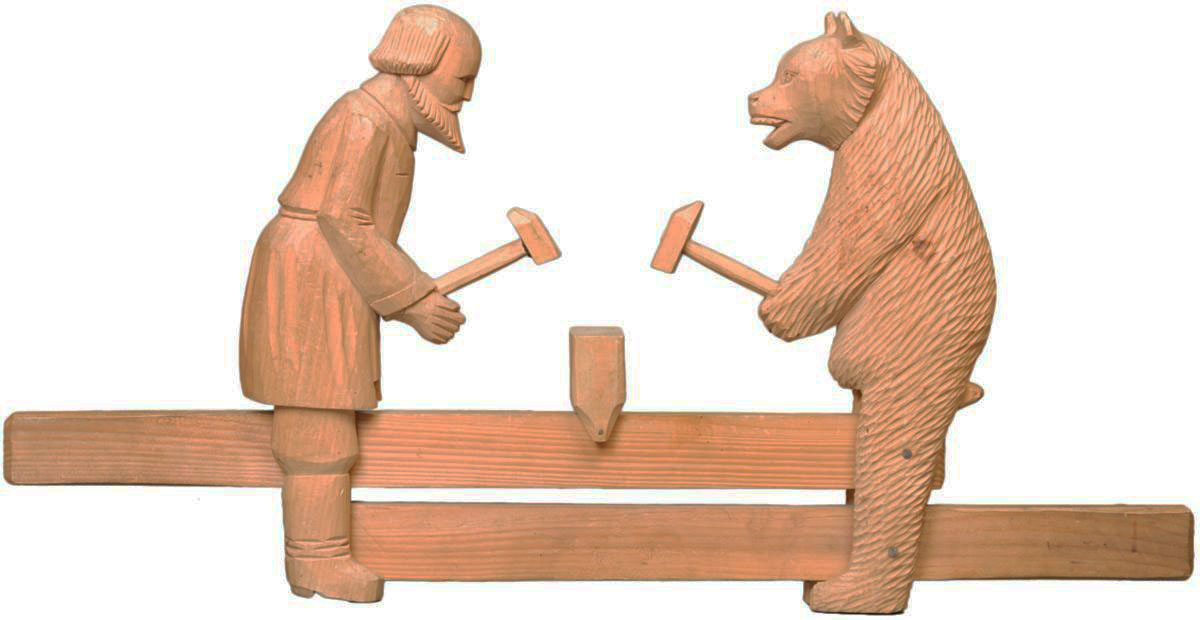 Русская народная игрушка является важным этническим элементом и памятником традиционной культуры русского народа. В ней соединяются средства декоративно-прикладного и изобразительного искусства.Игрушка - это также традиционный элемент воспитания детей. Дети познают мир и социализируются в обществе через игру.
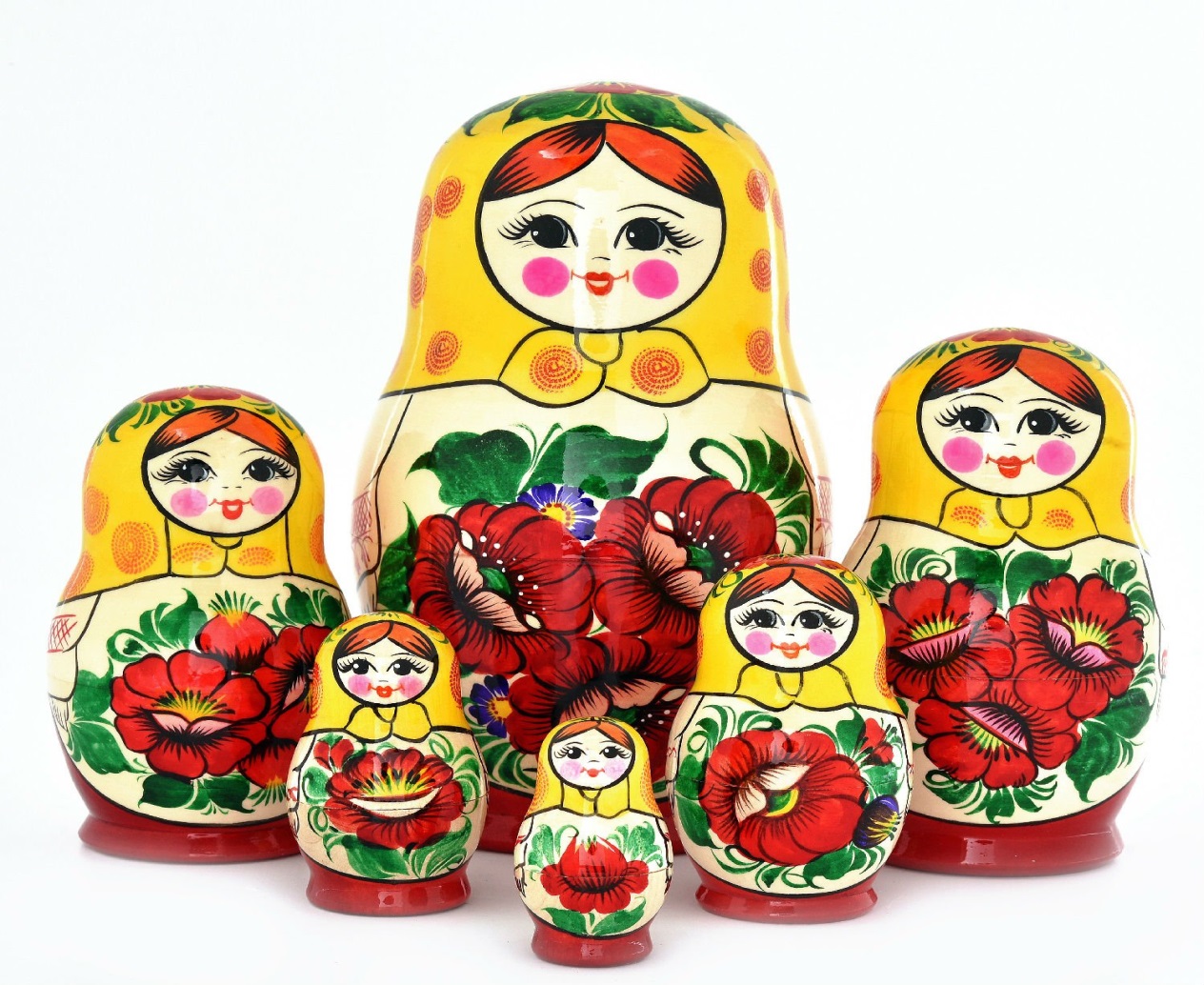 Русская народная игрушка интересна своей многозначностью и лаконичностью, символичностью изображения, декоративностью, чувством материала и его природных свойств, традиционностью технологических приемов. Чаще всего народные игрушки изображают людей, животных, птиц. Русские традиционные игрушки выполняются в основном из глины, дерева, соломы, бересты и ткани. Традиционные народные игрушки различаются по типу, материалу и способу изготовления.
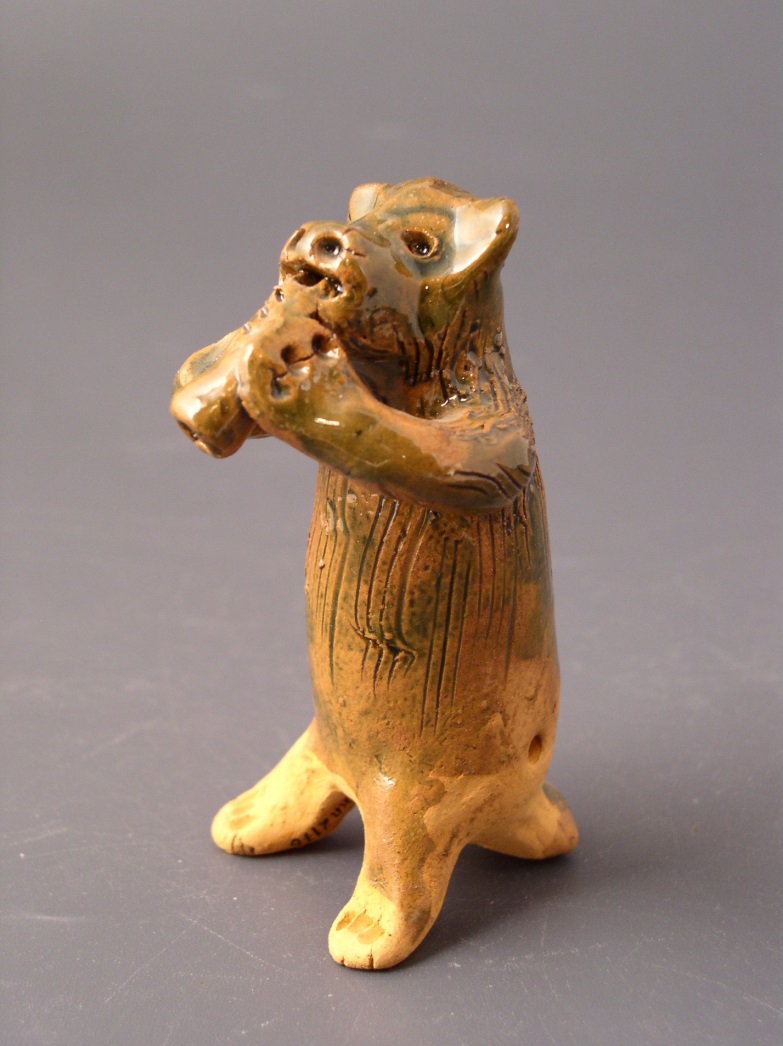 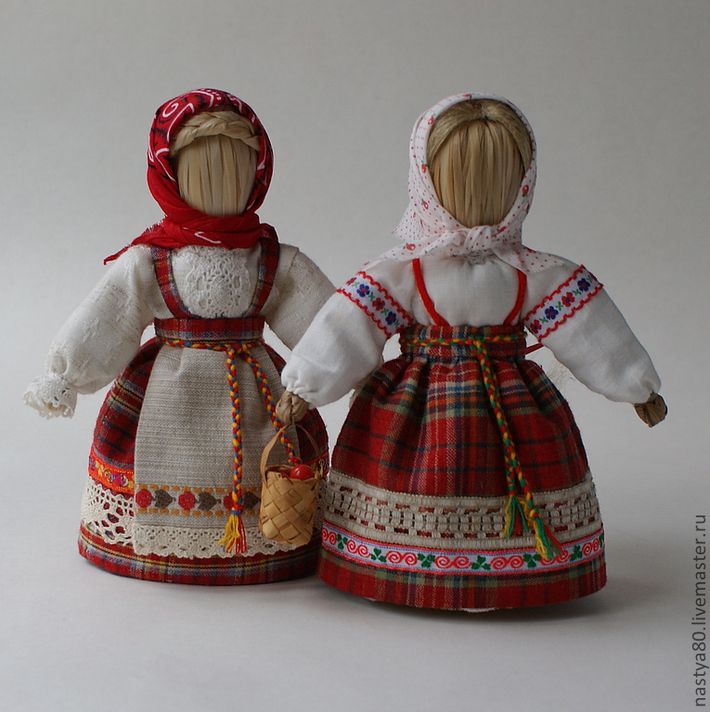 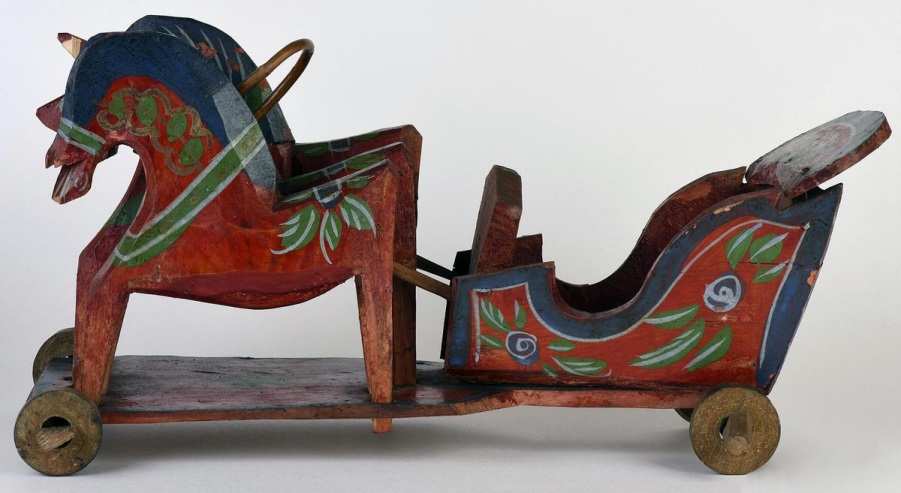 Глиняные игрушки
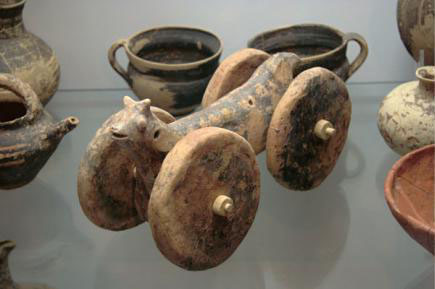 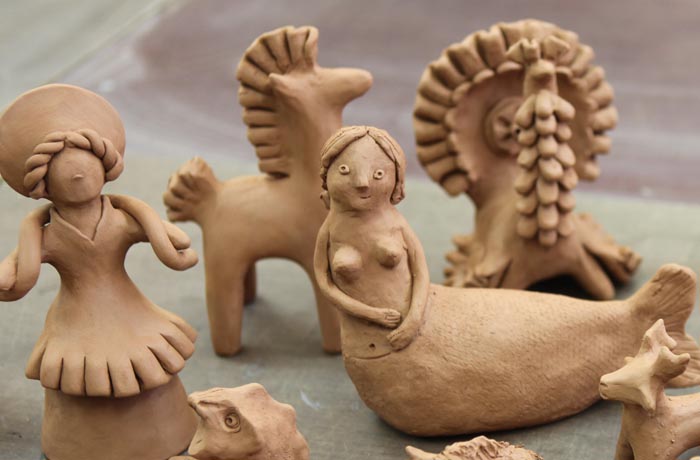 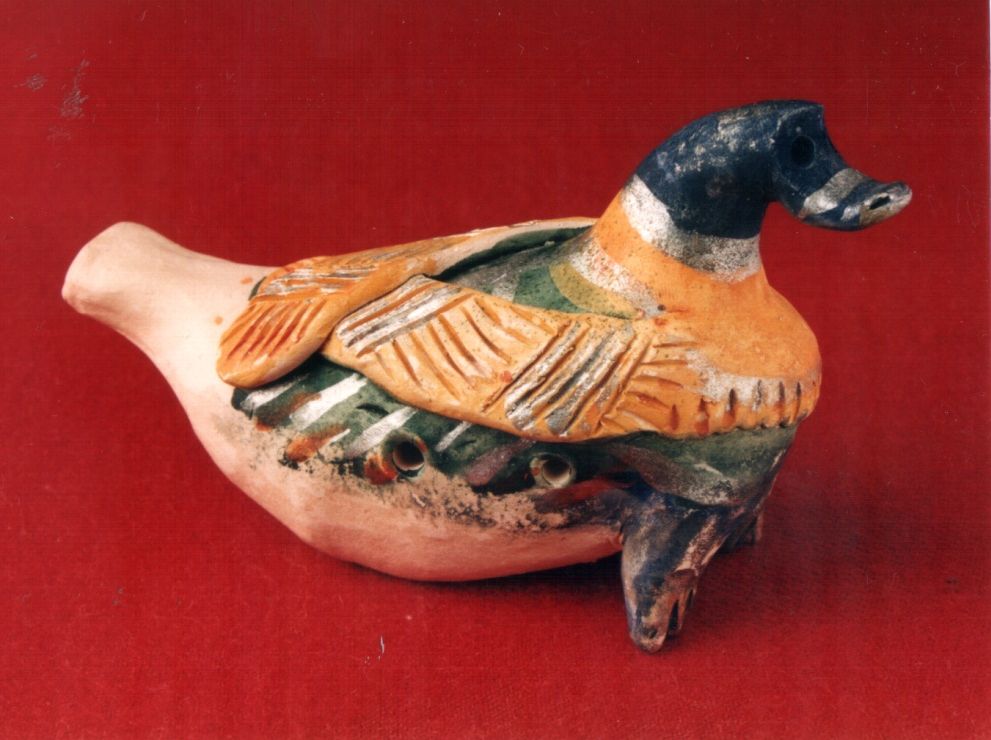 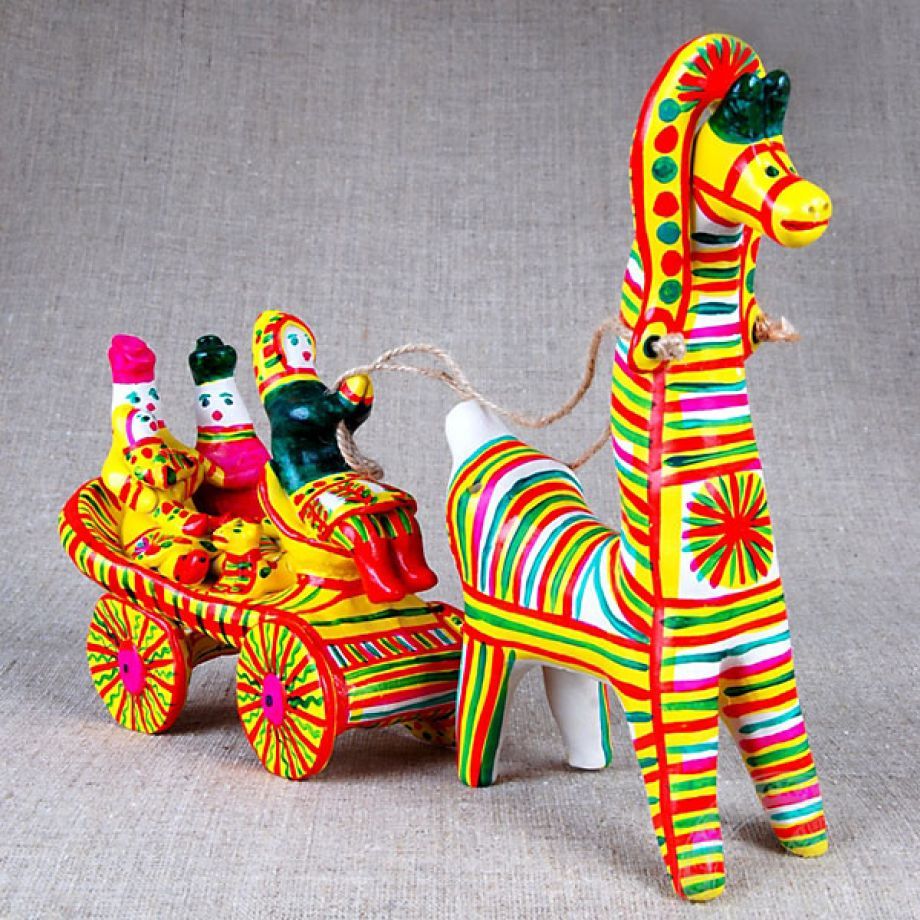 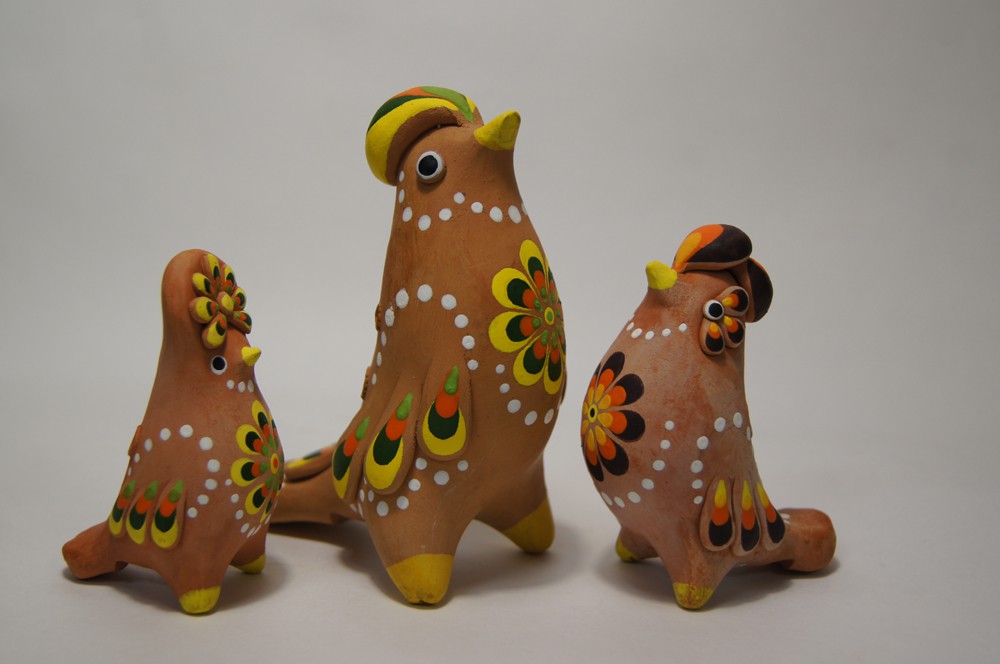 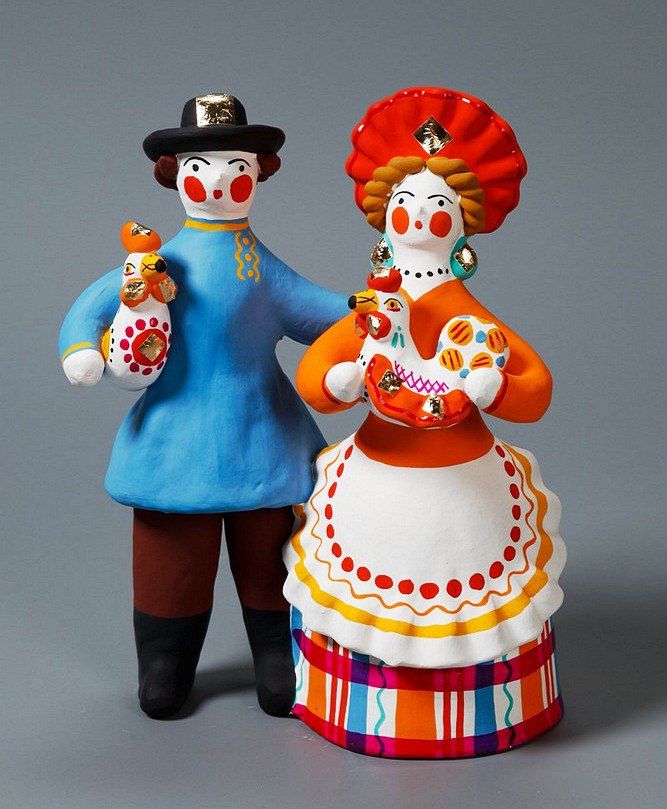 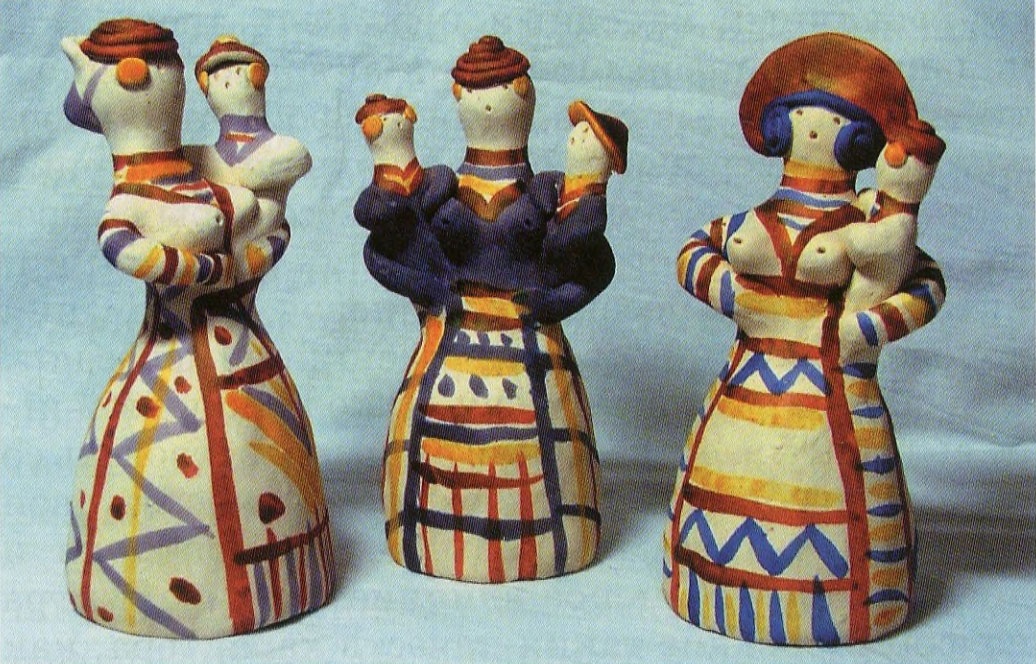 Деревянная игрушка
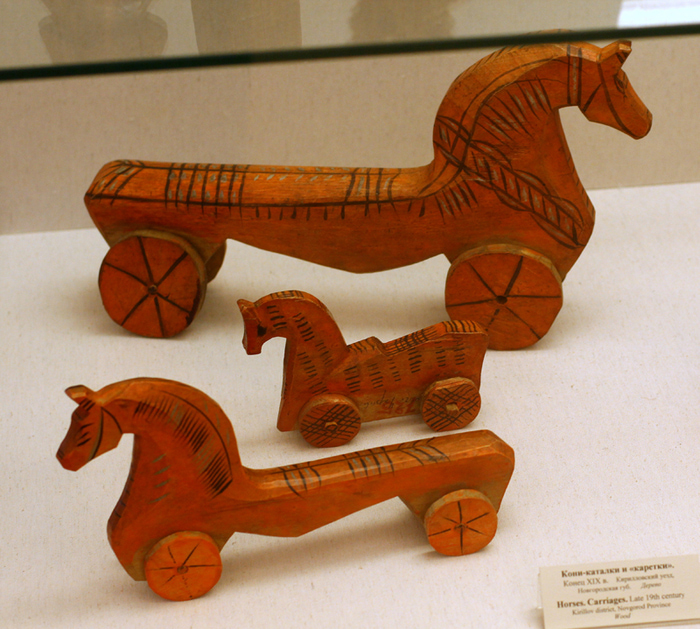 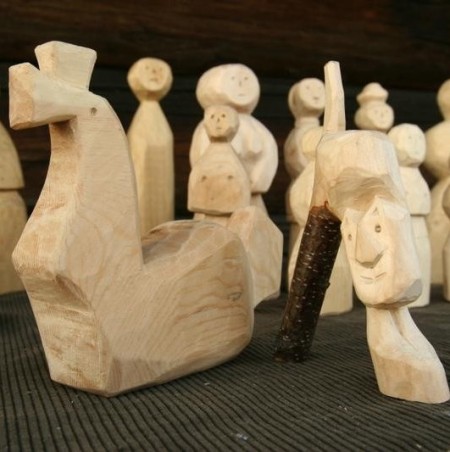 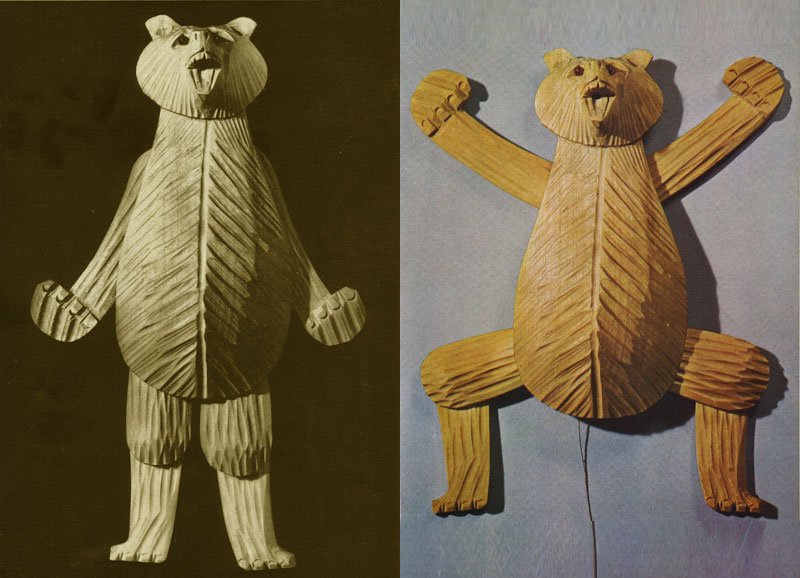 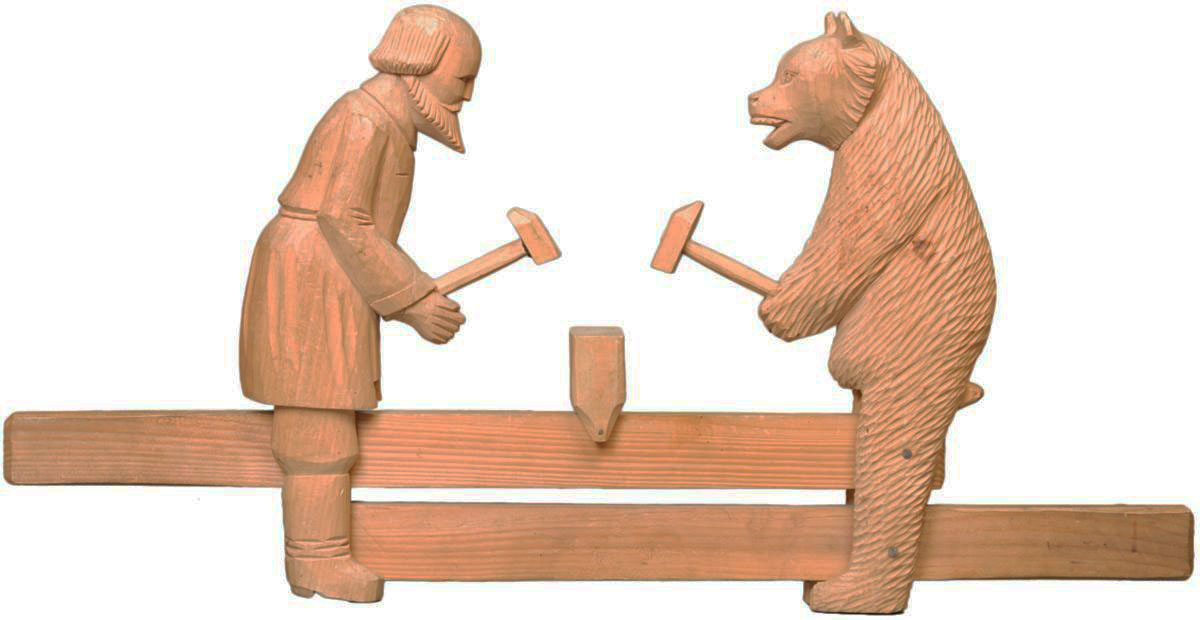 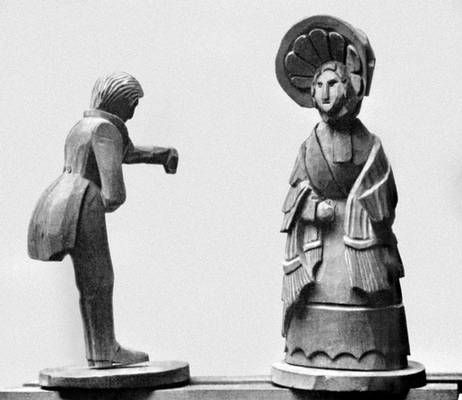 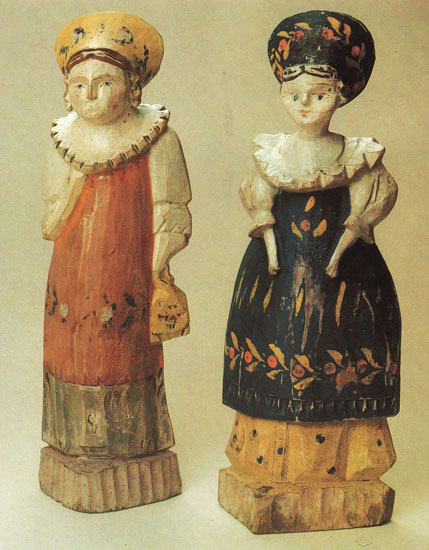 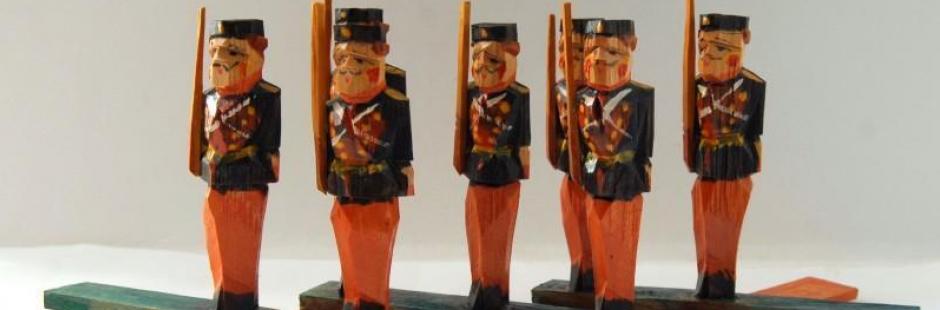 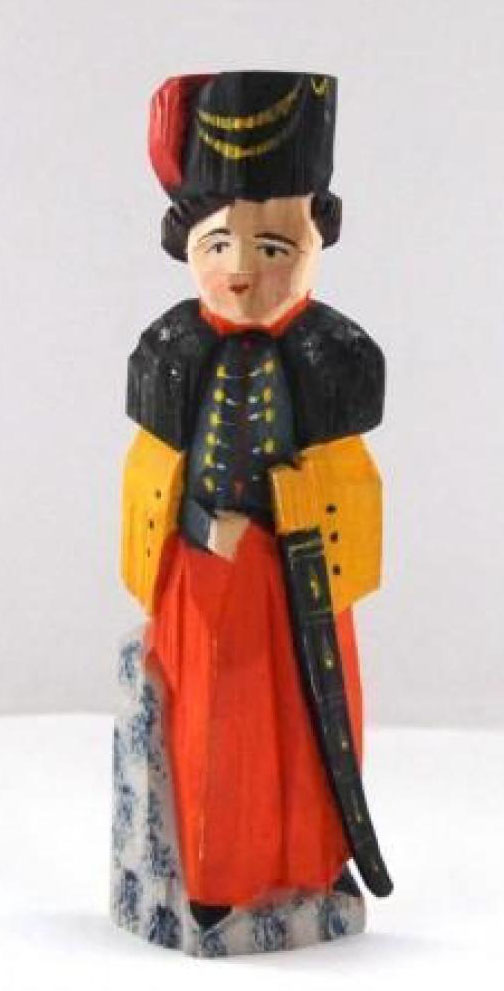 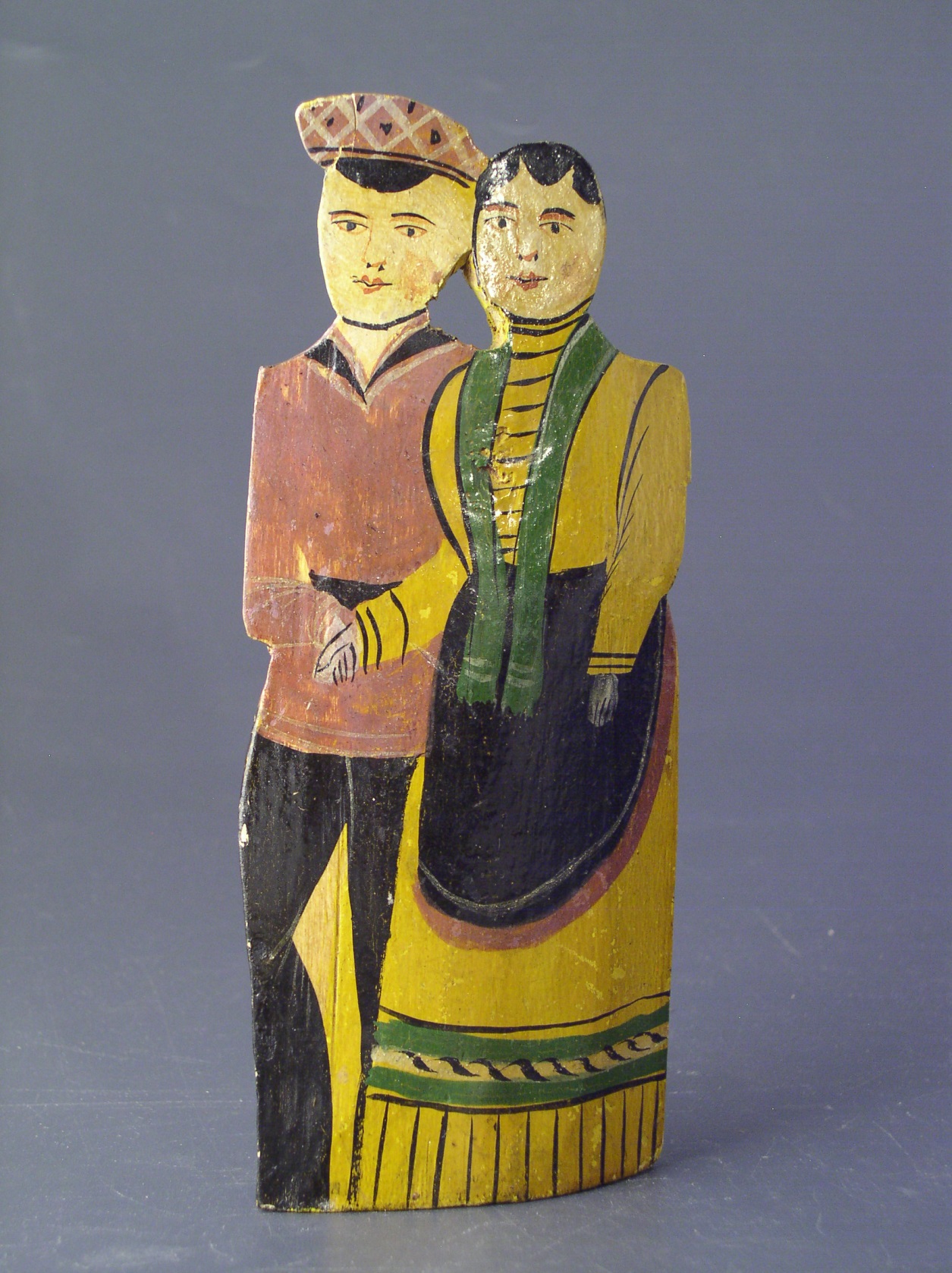 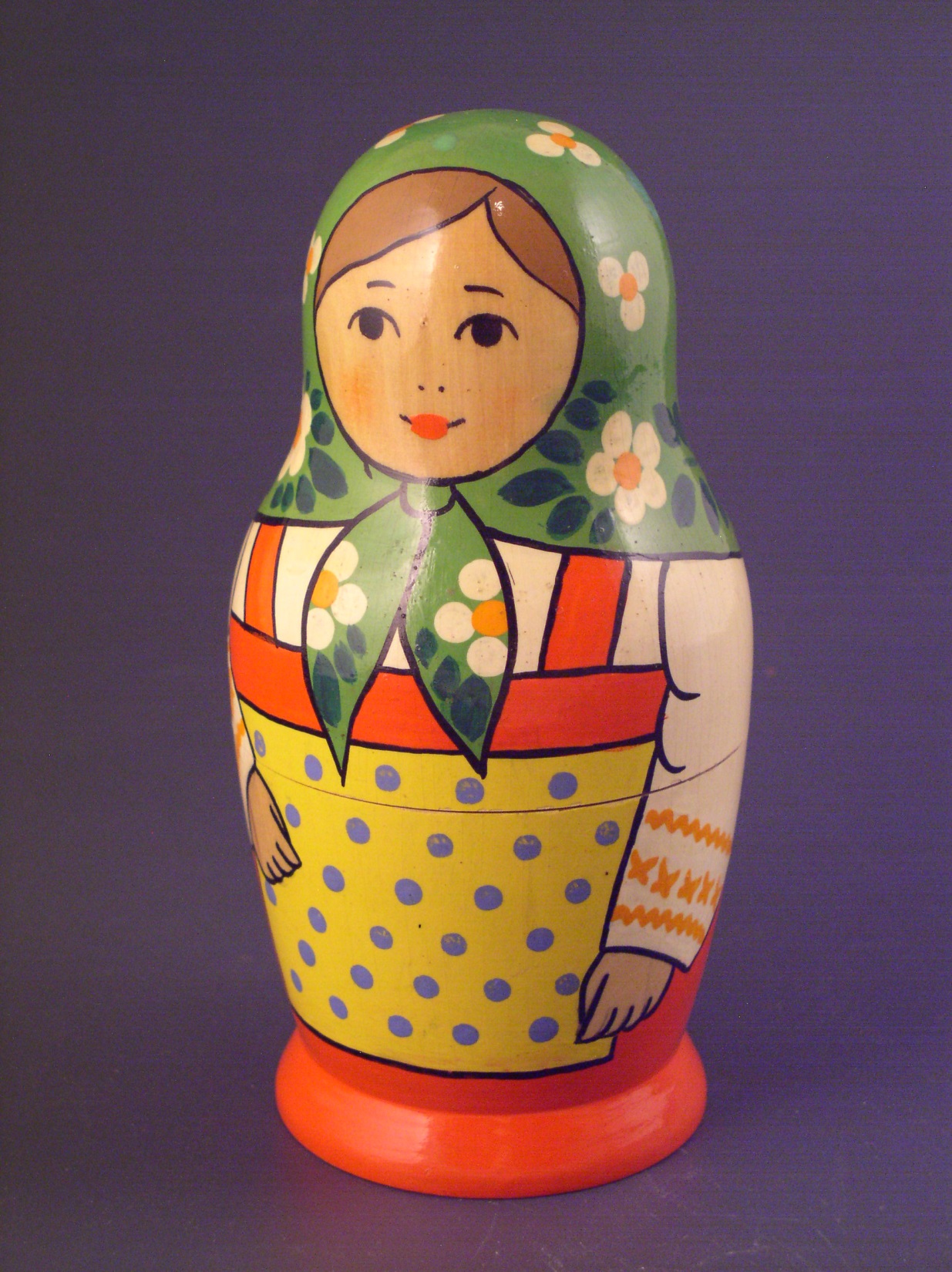 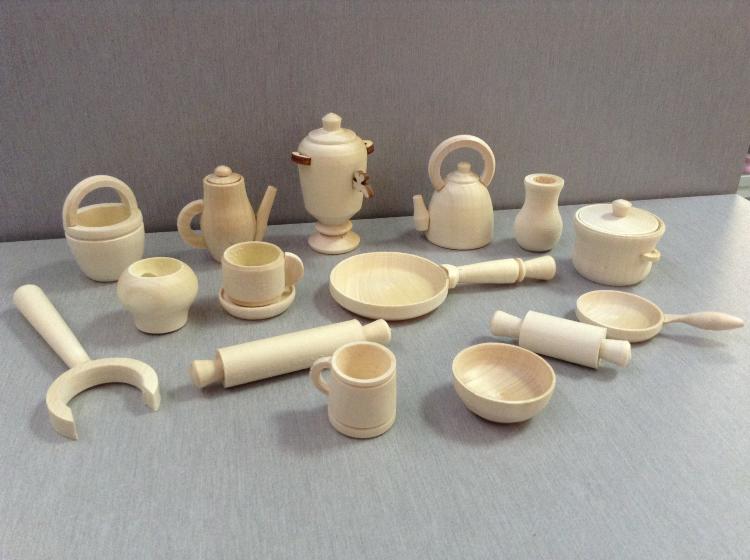 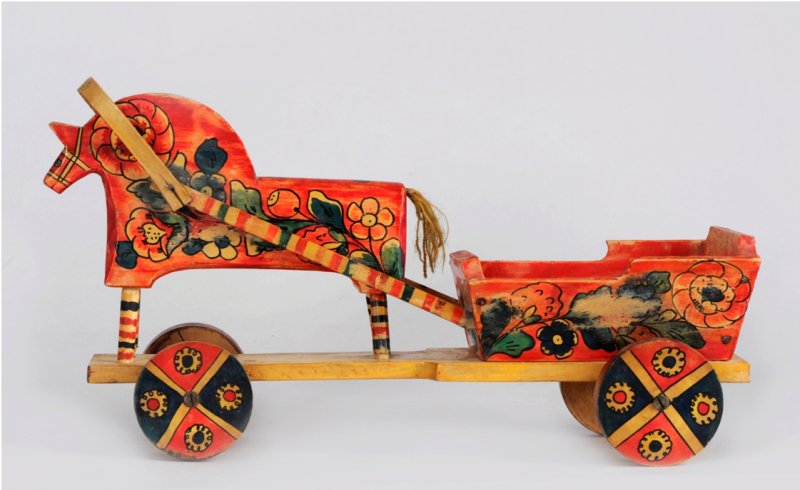 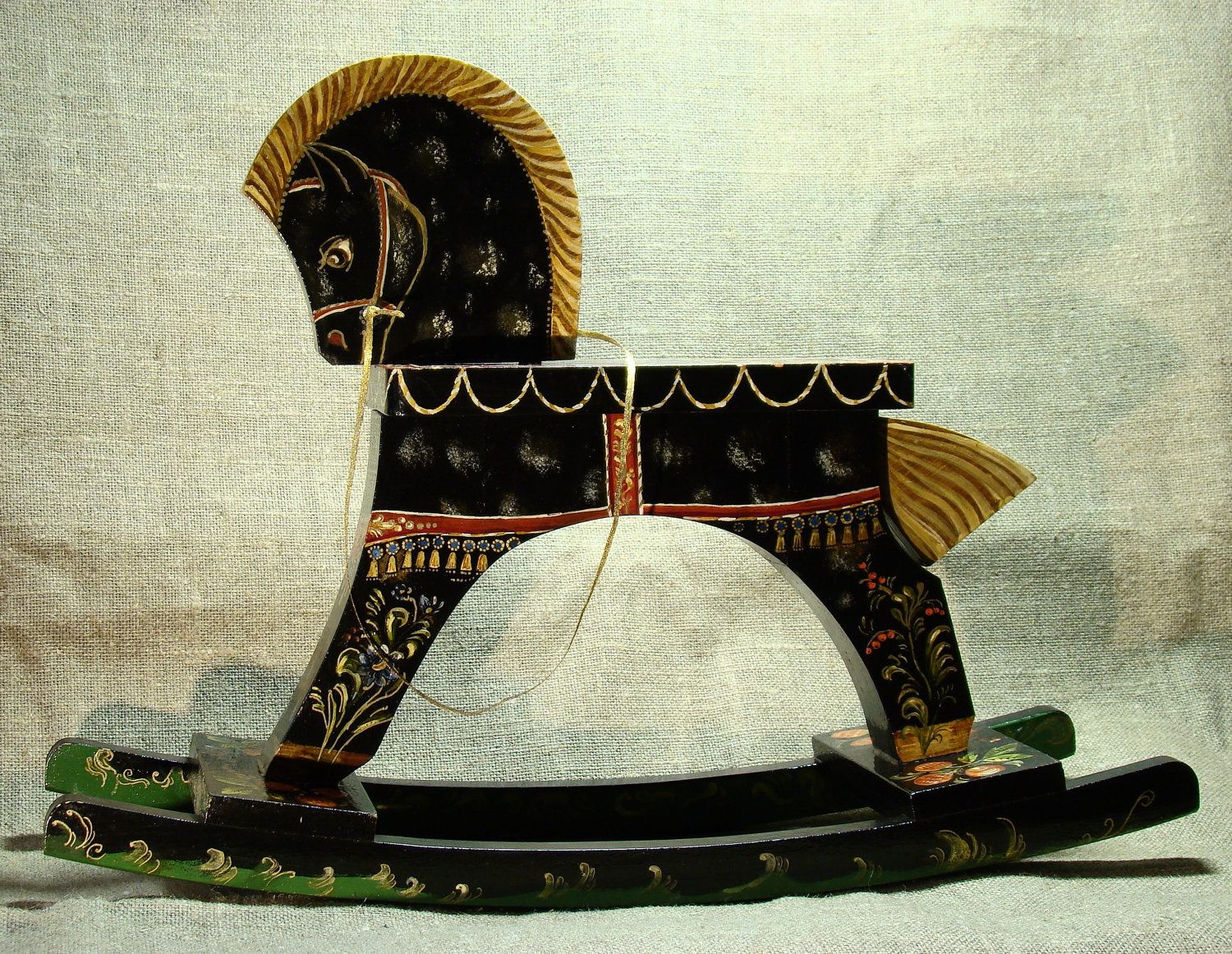 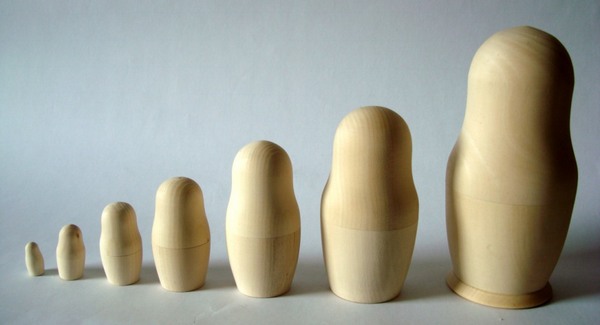 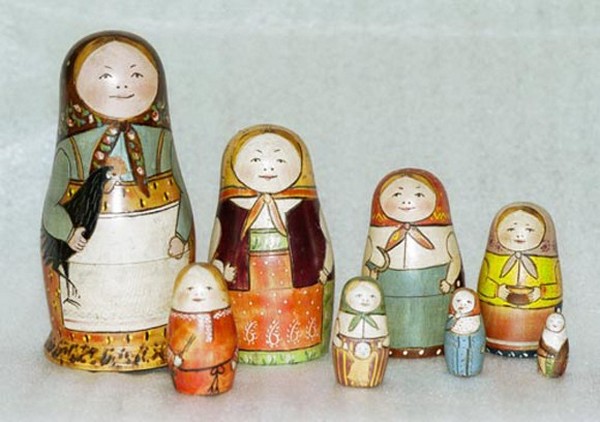 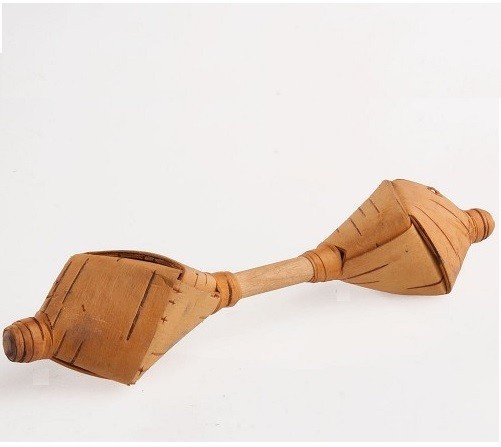 Берестяная игрушка
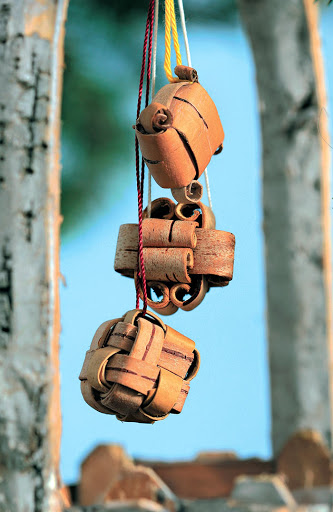 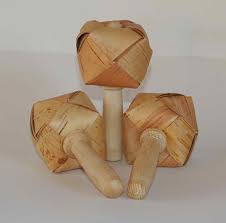 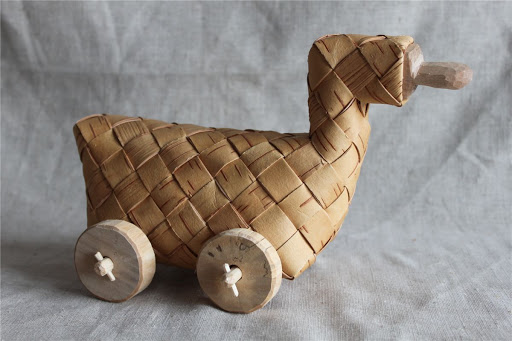 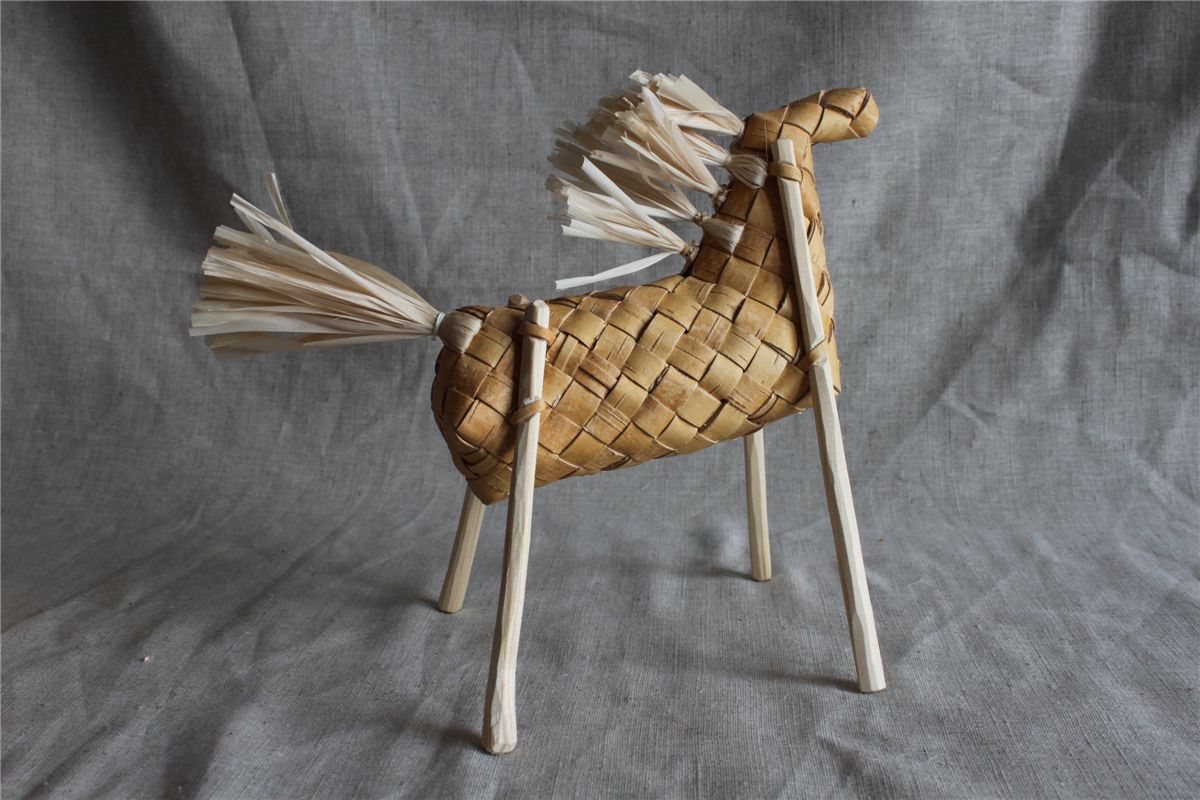 Тряпичная кукла
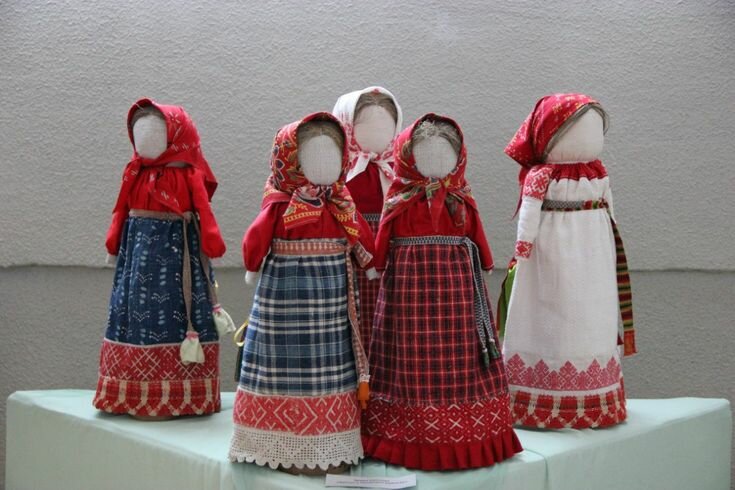 Куклы-скрутка и «на выхвалку»
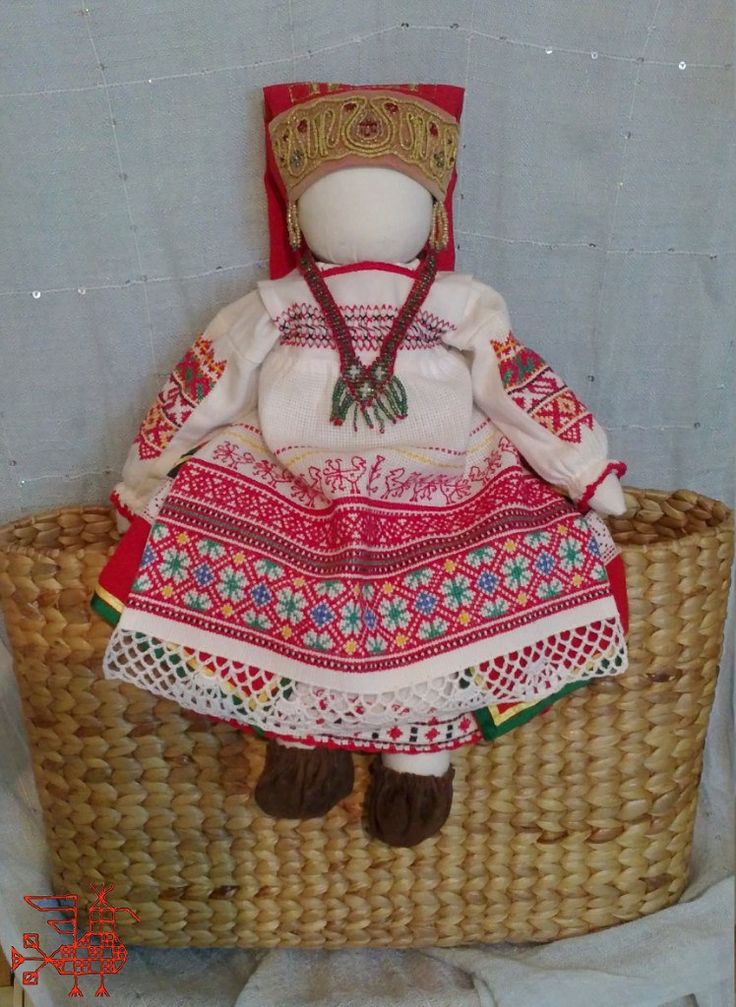 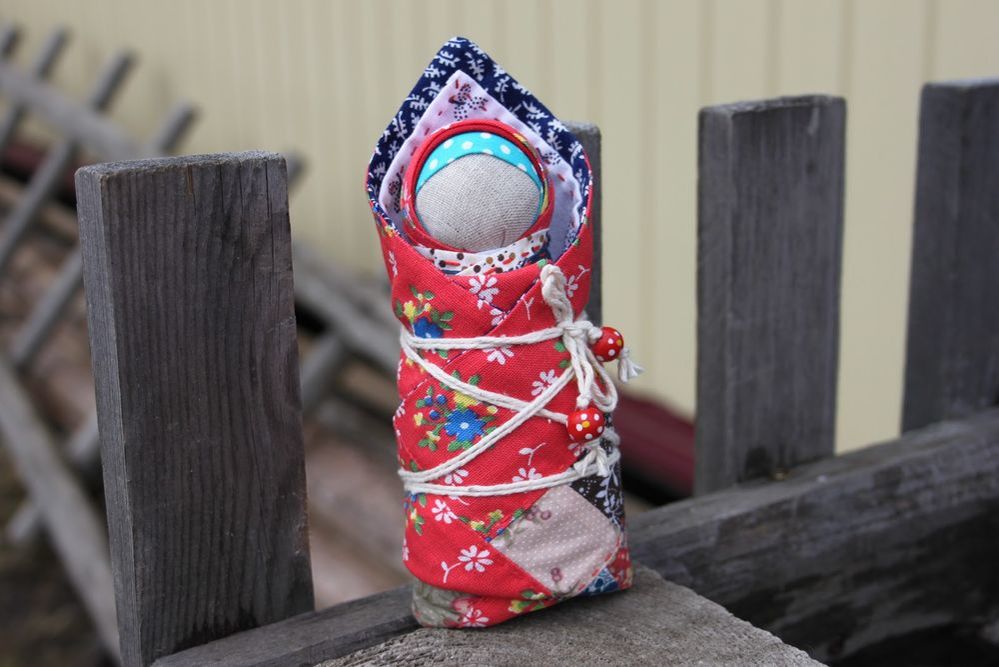 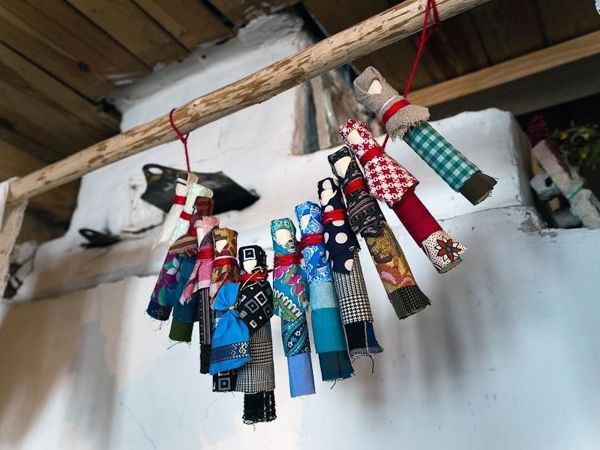 Игровые
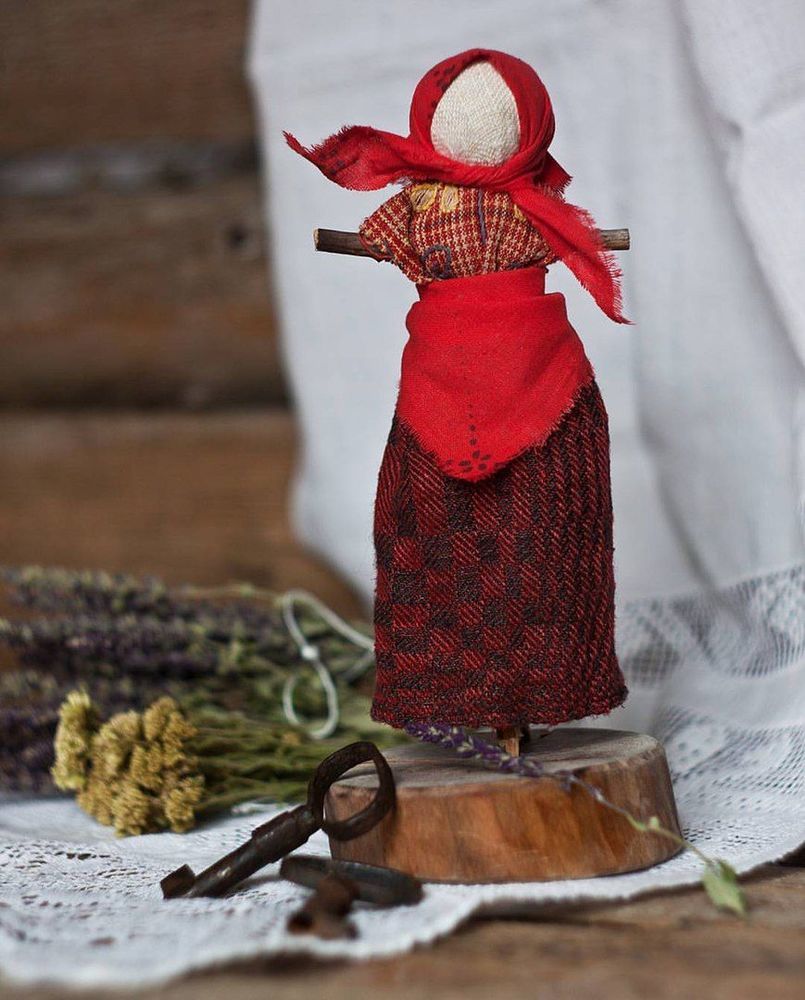 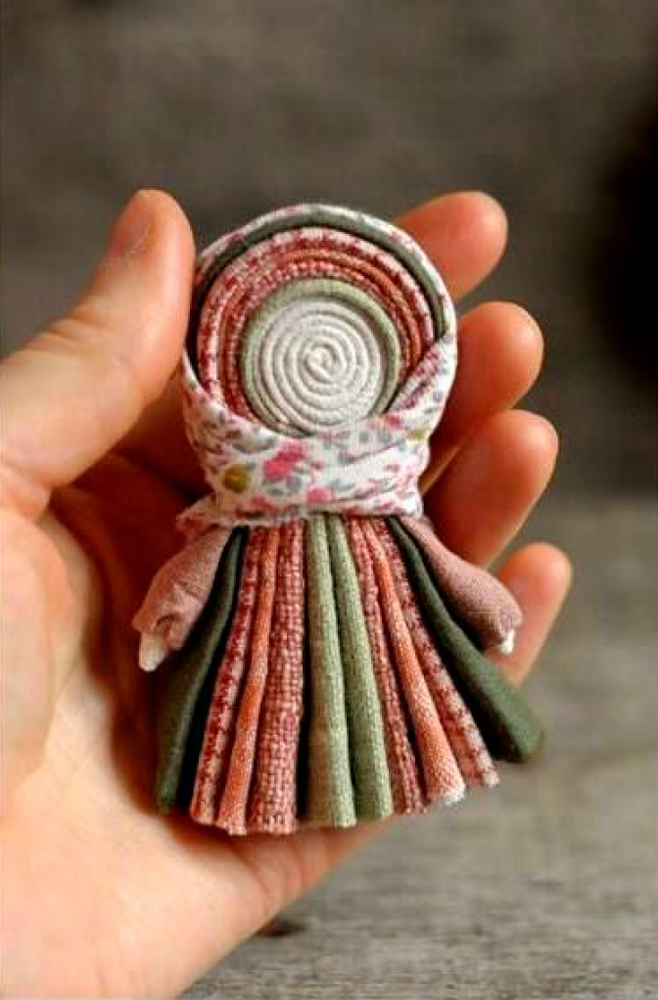 Обереги
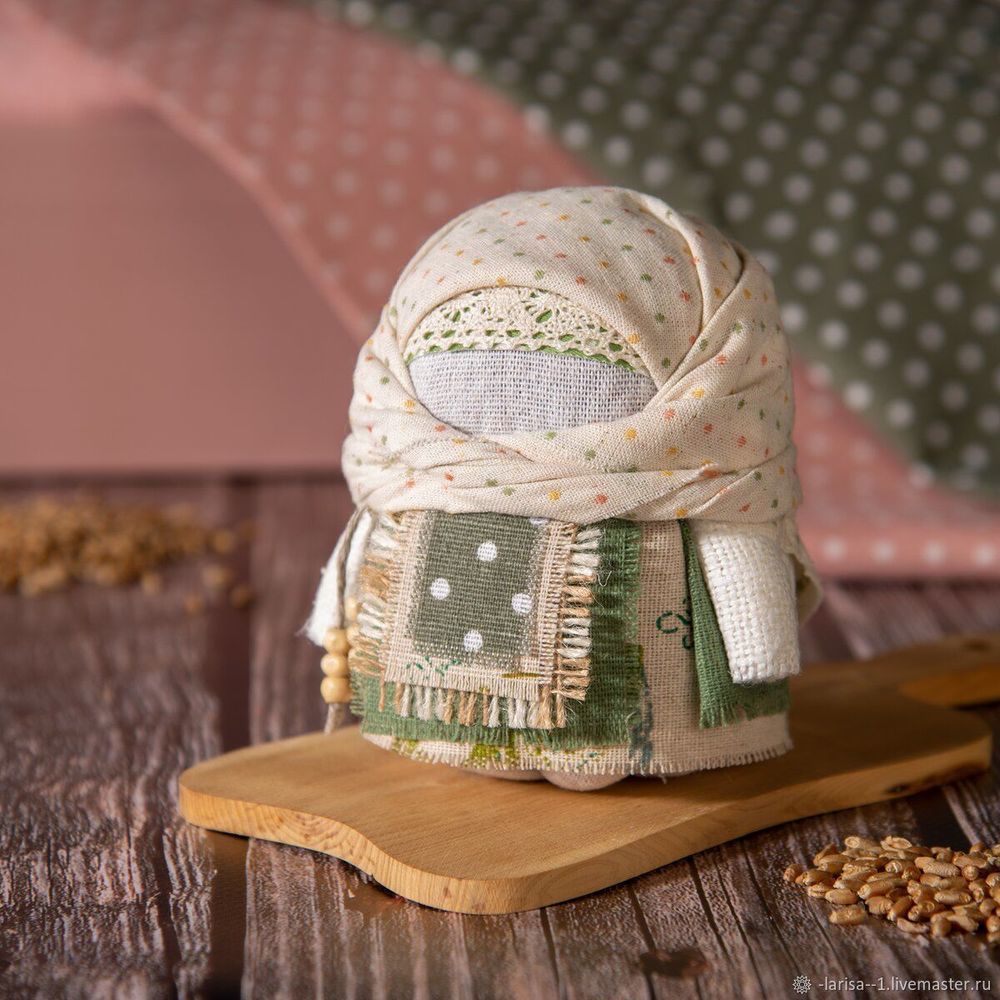 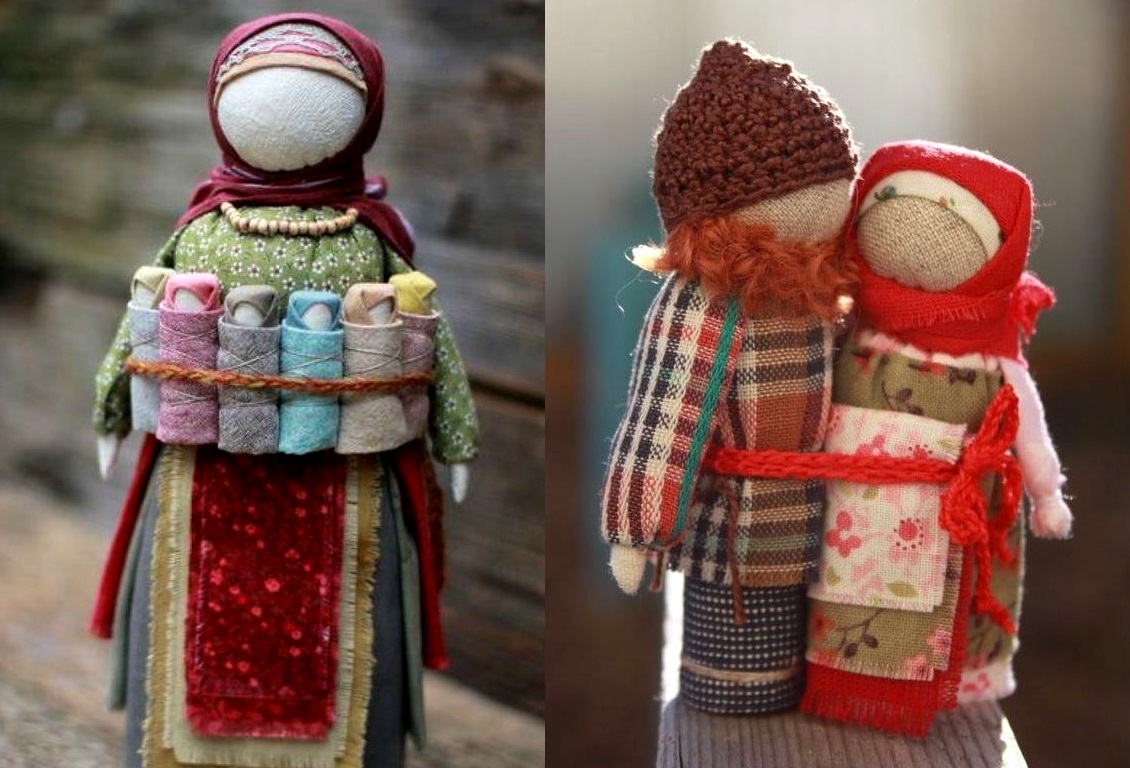 Обереги
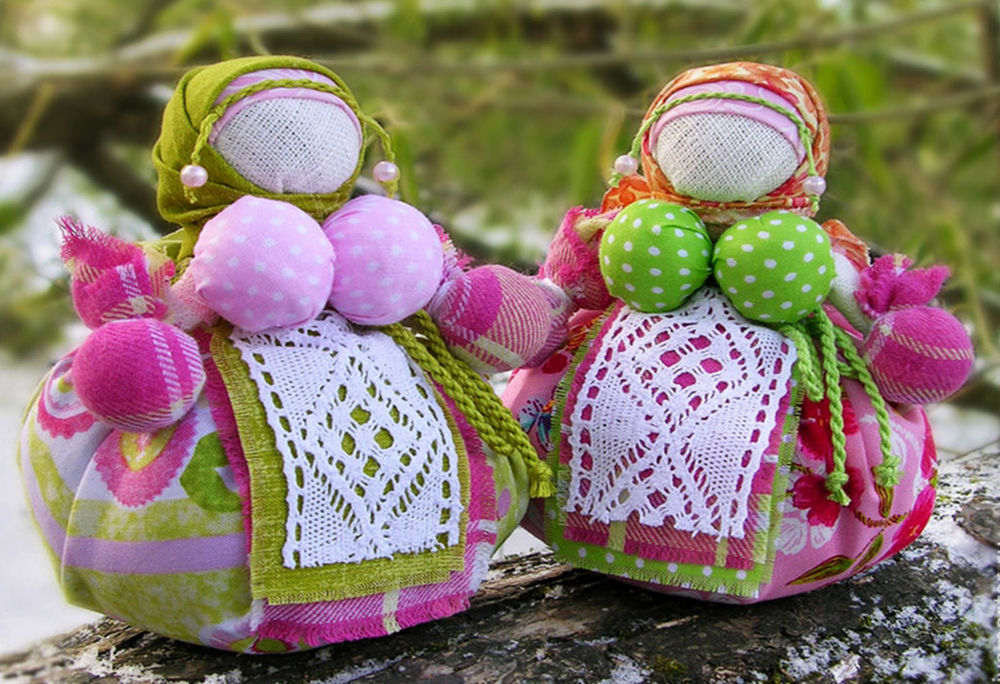 Обереги
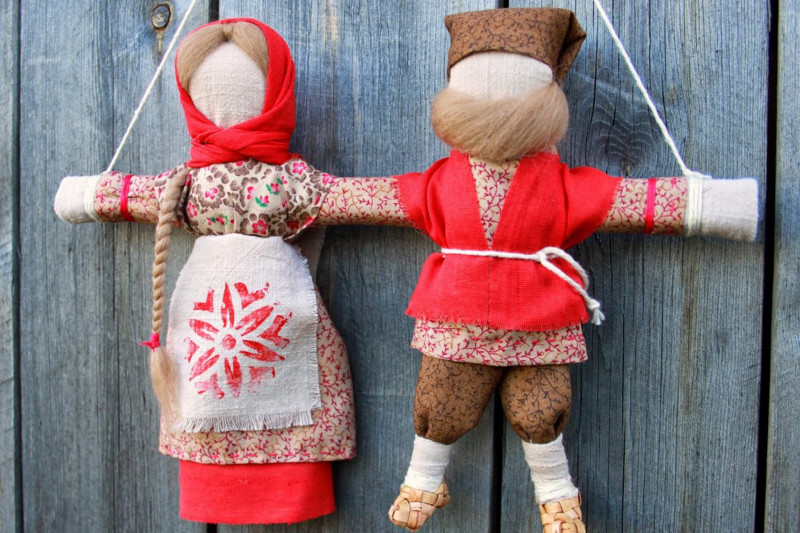 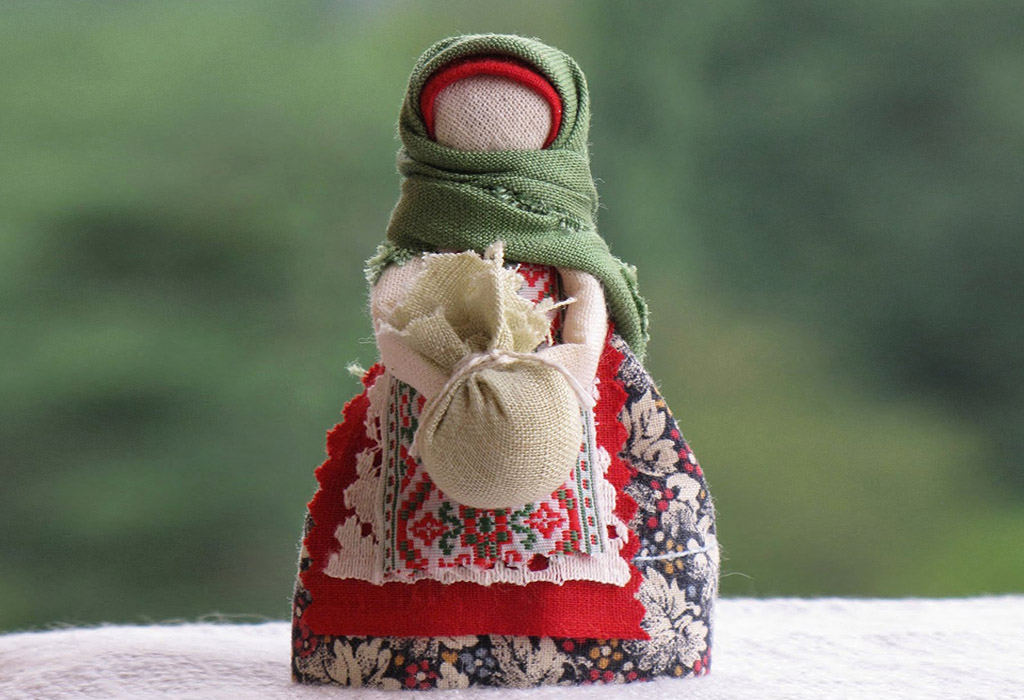 Обереги
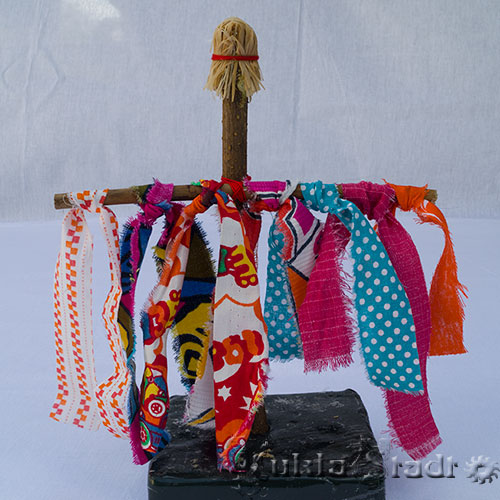 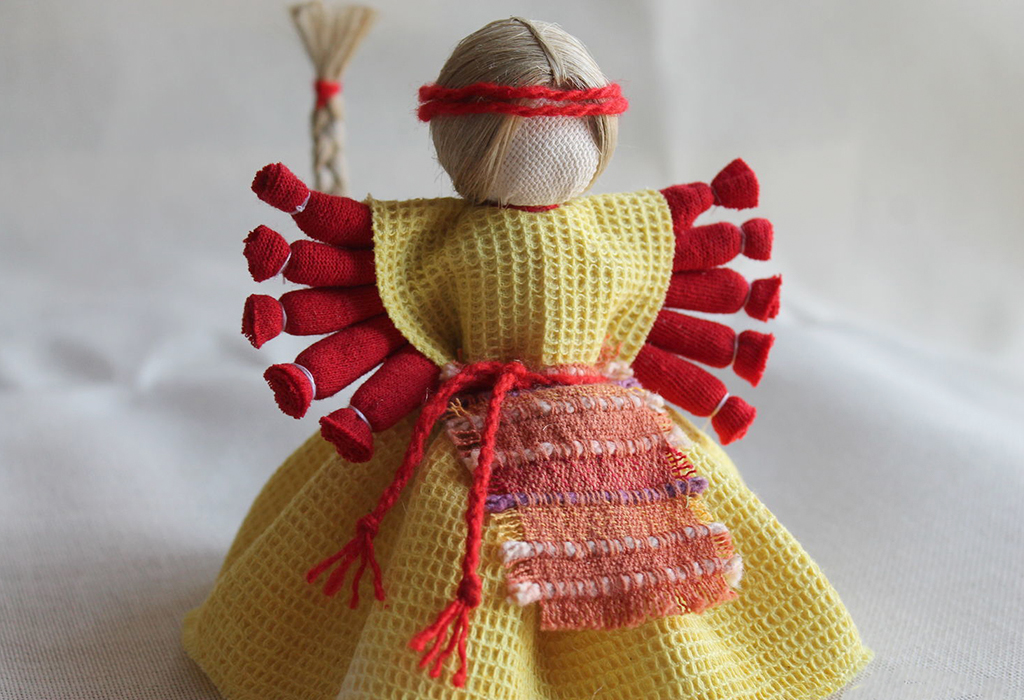 Обрядовые
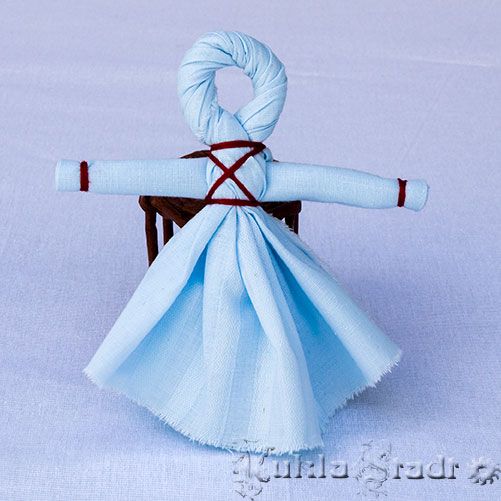 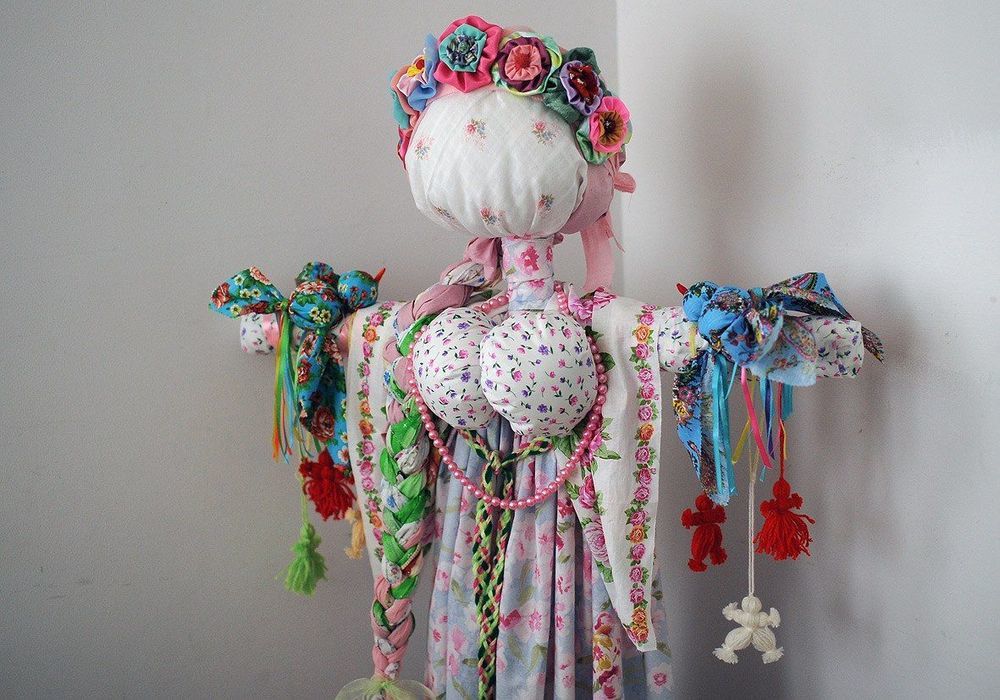 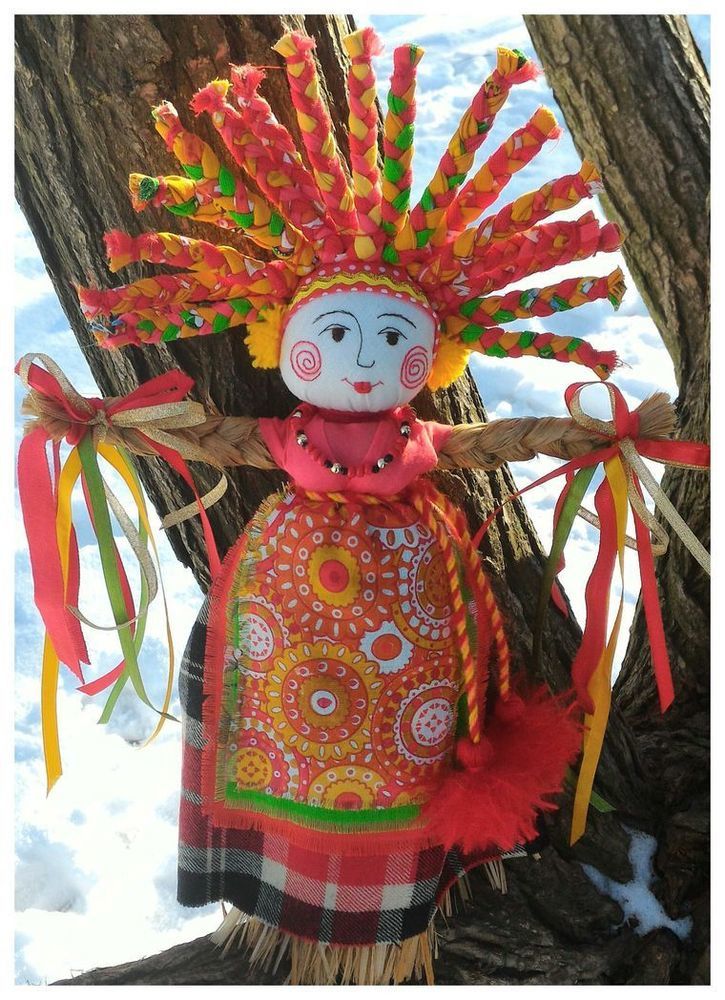 Обрядовые
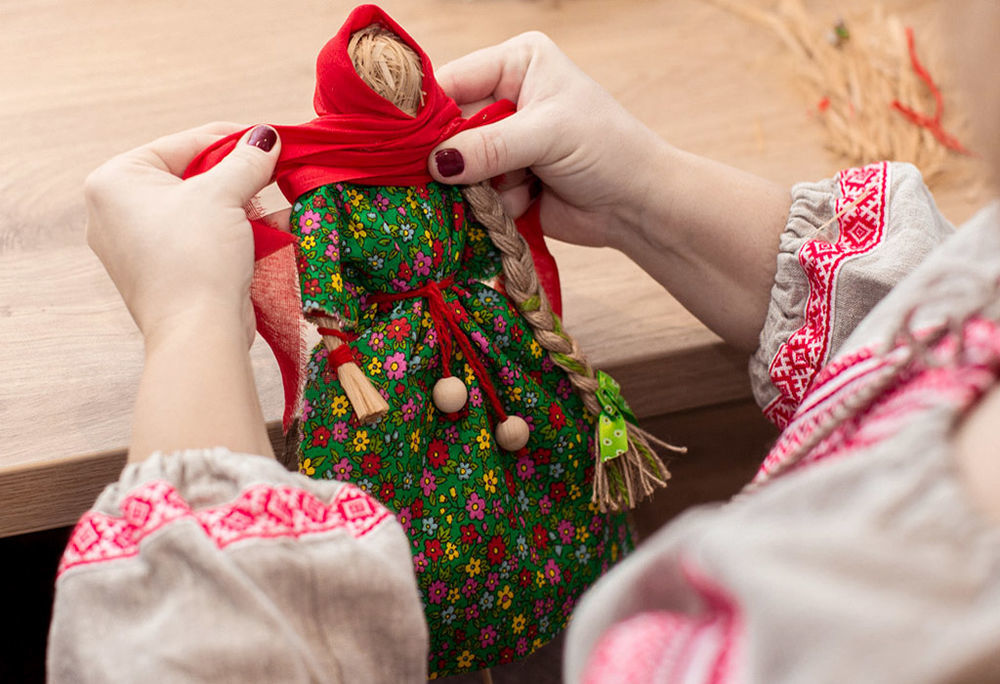 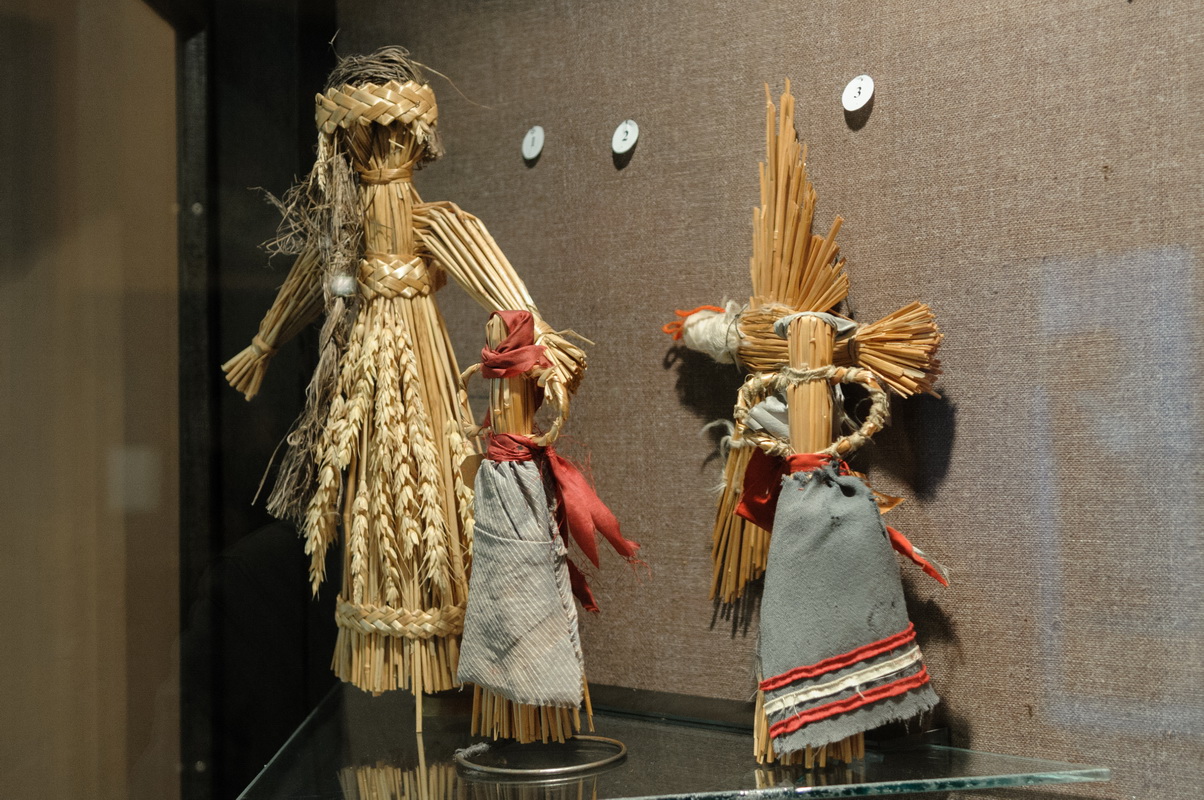 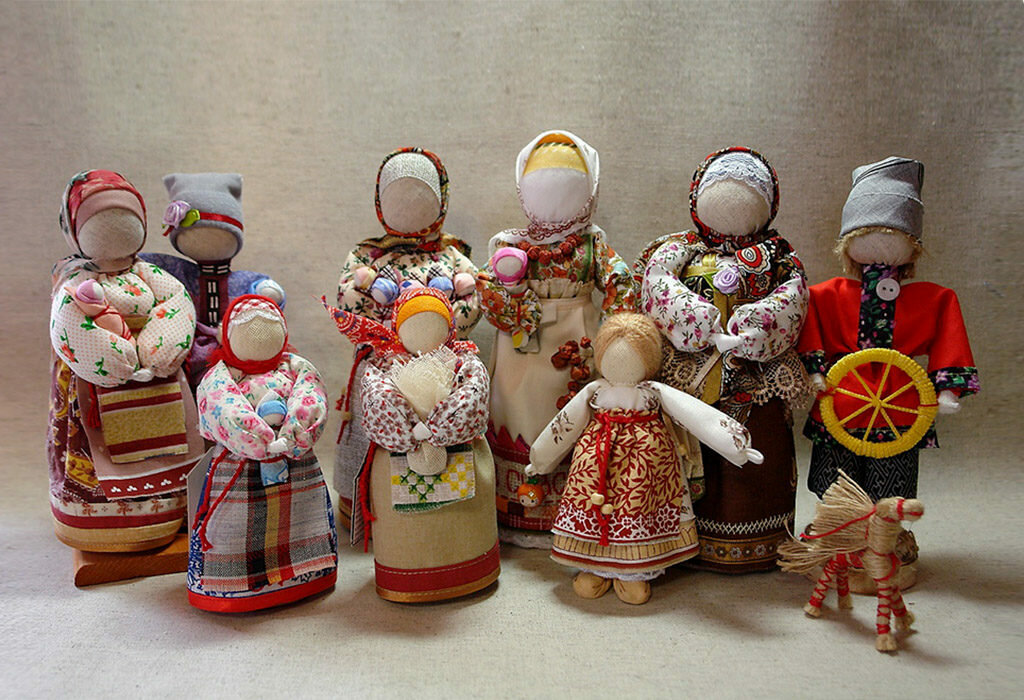